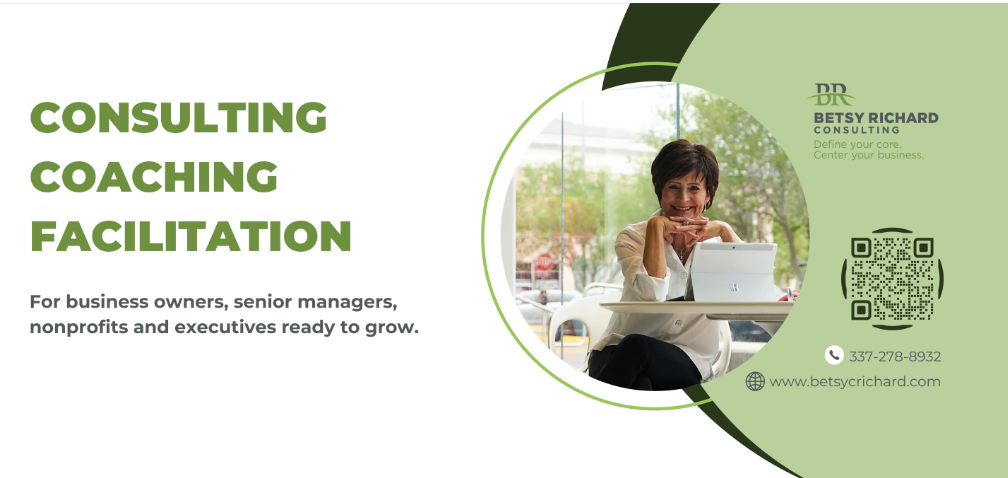 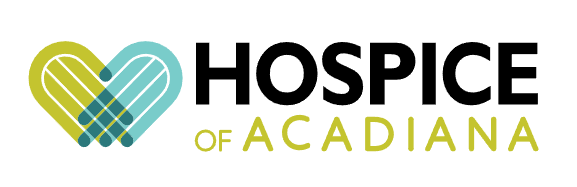 Sunnyside Up Speaker Series

March 25, 2025
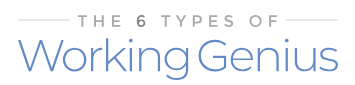 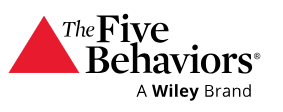 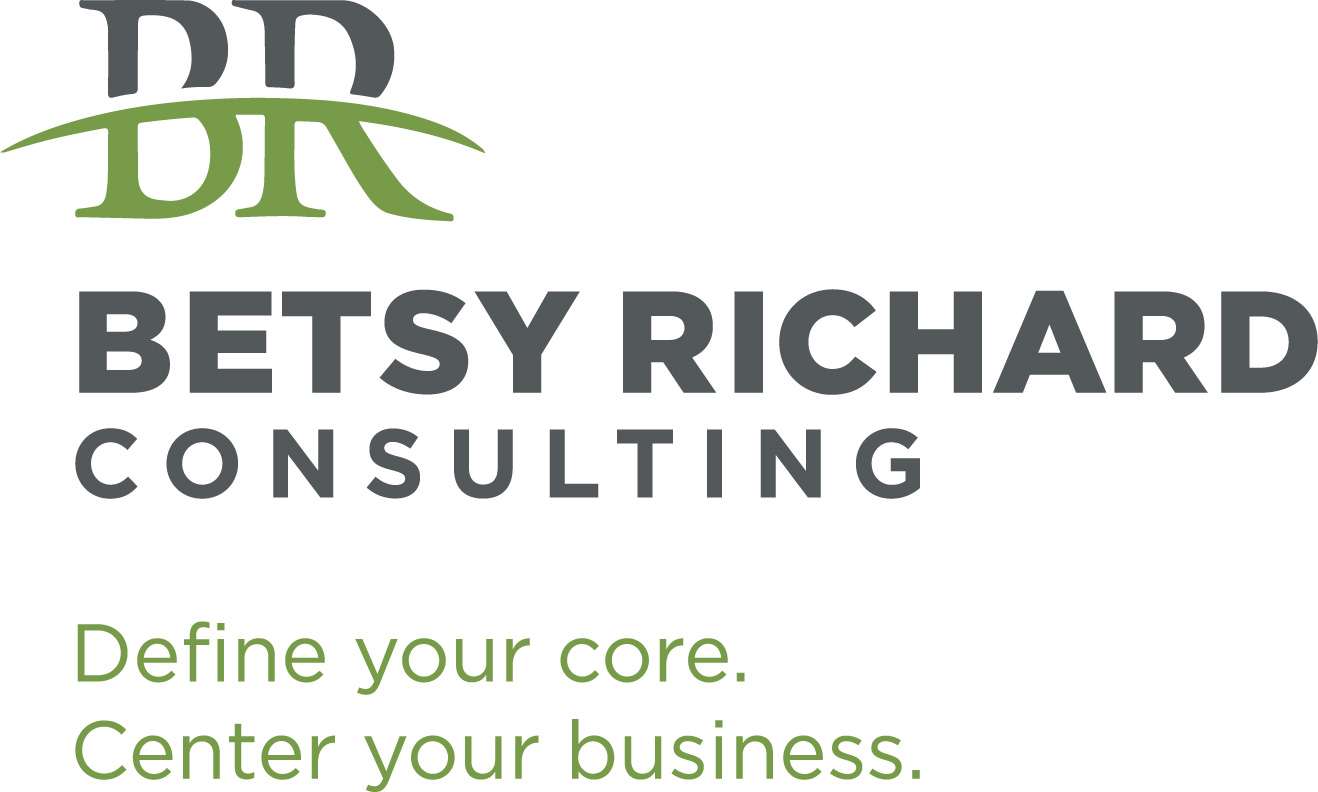 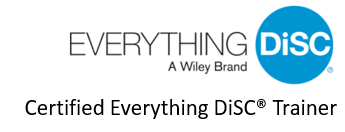 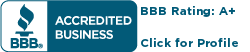 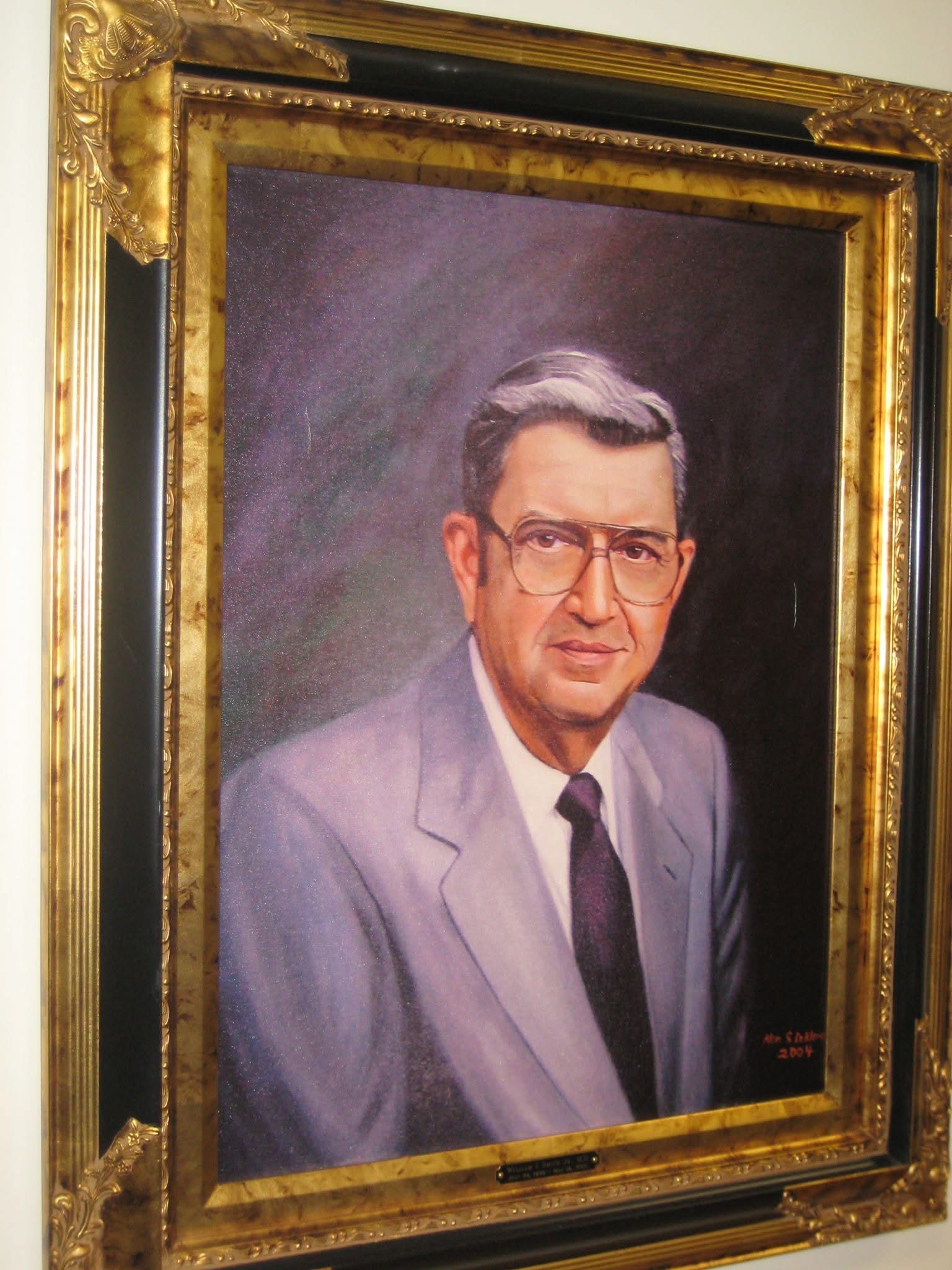 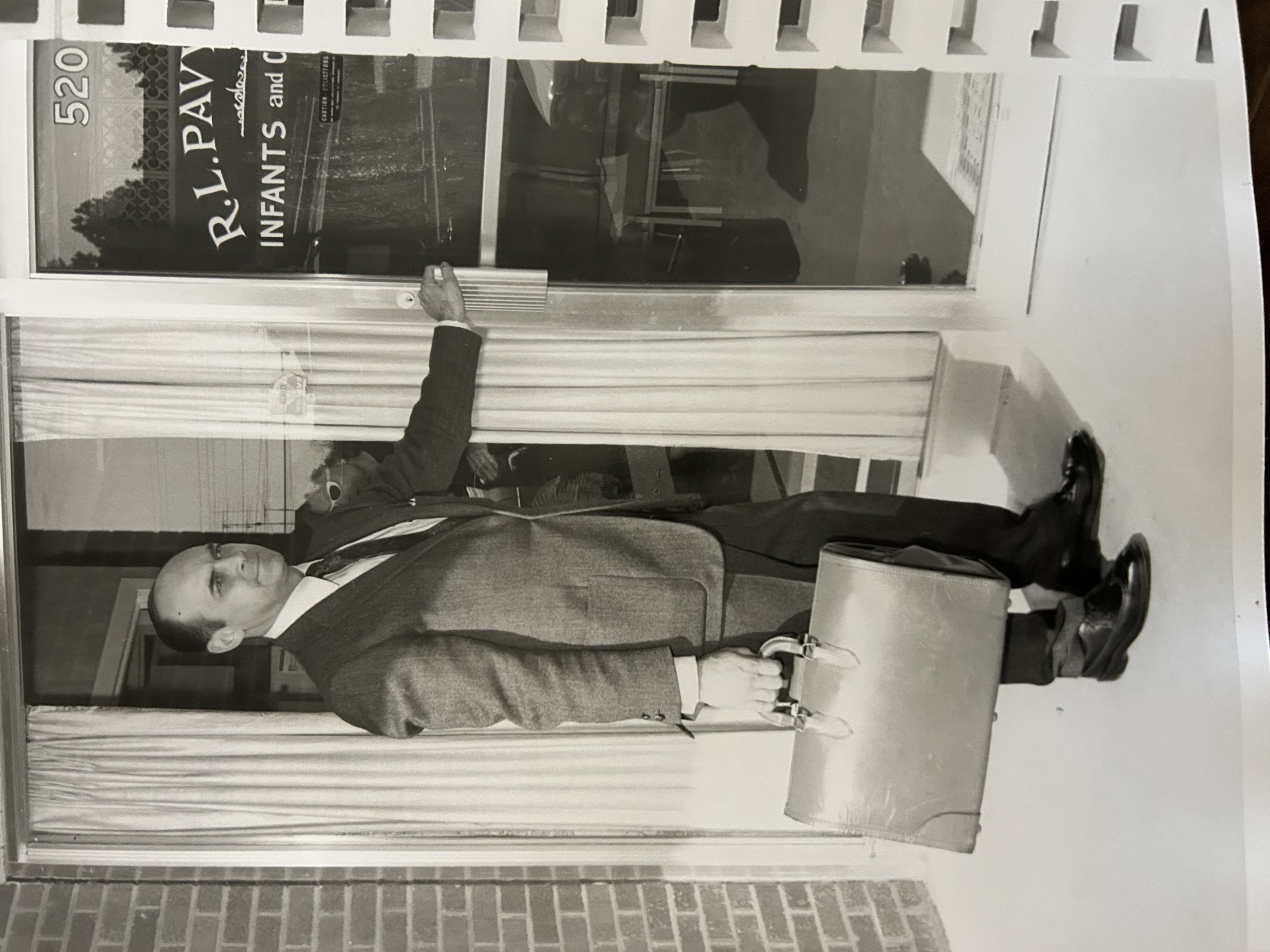 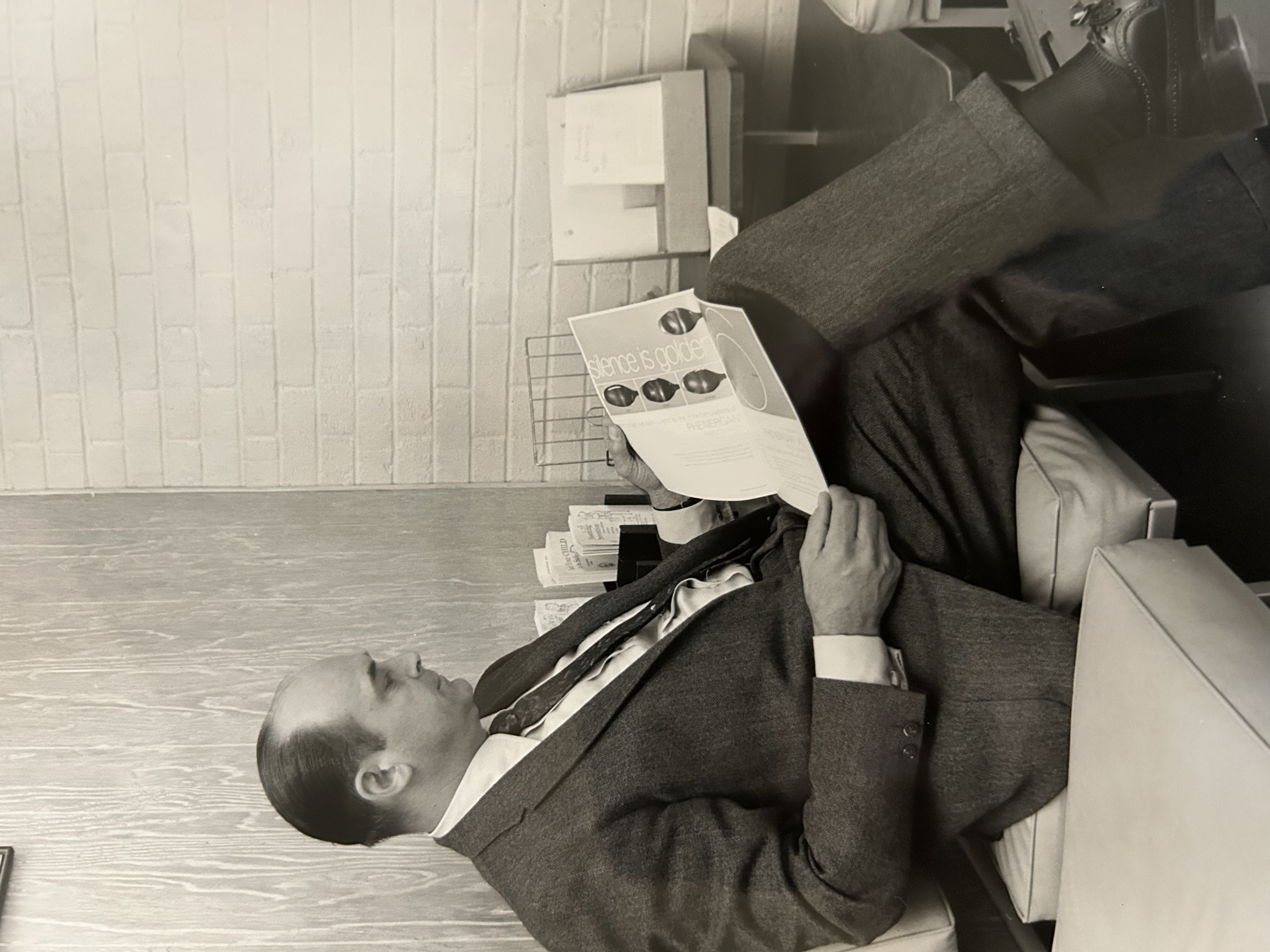 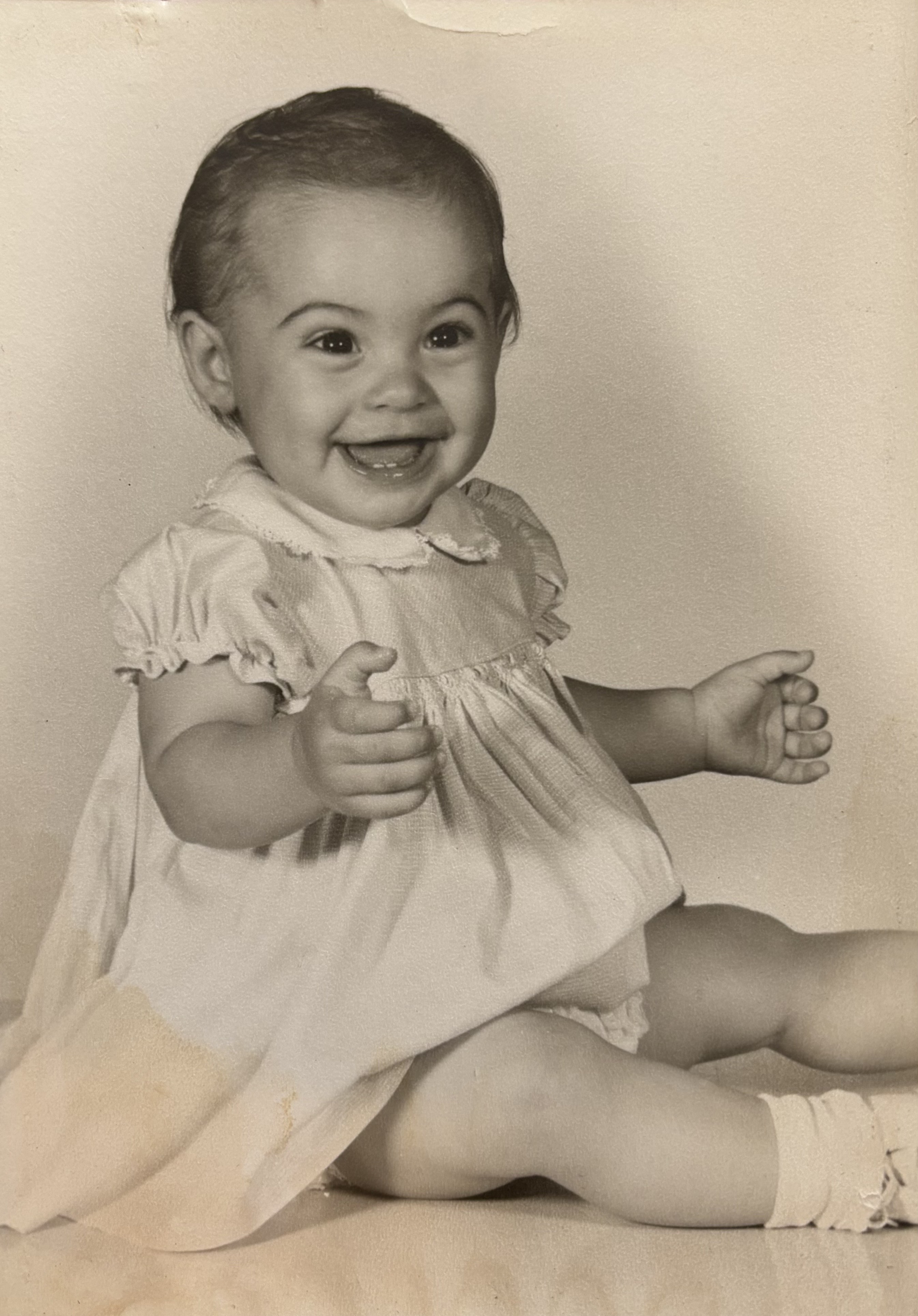 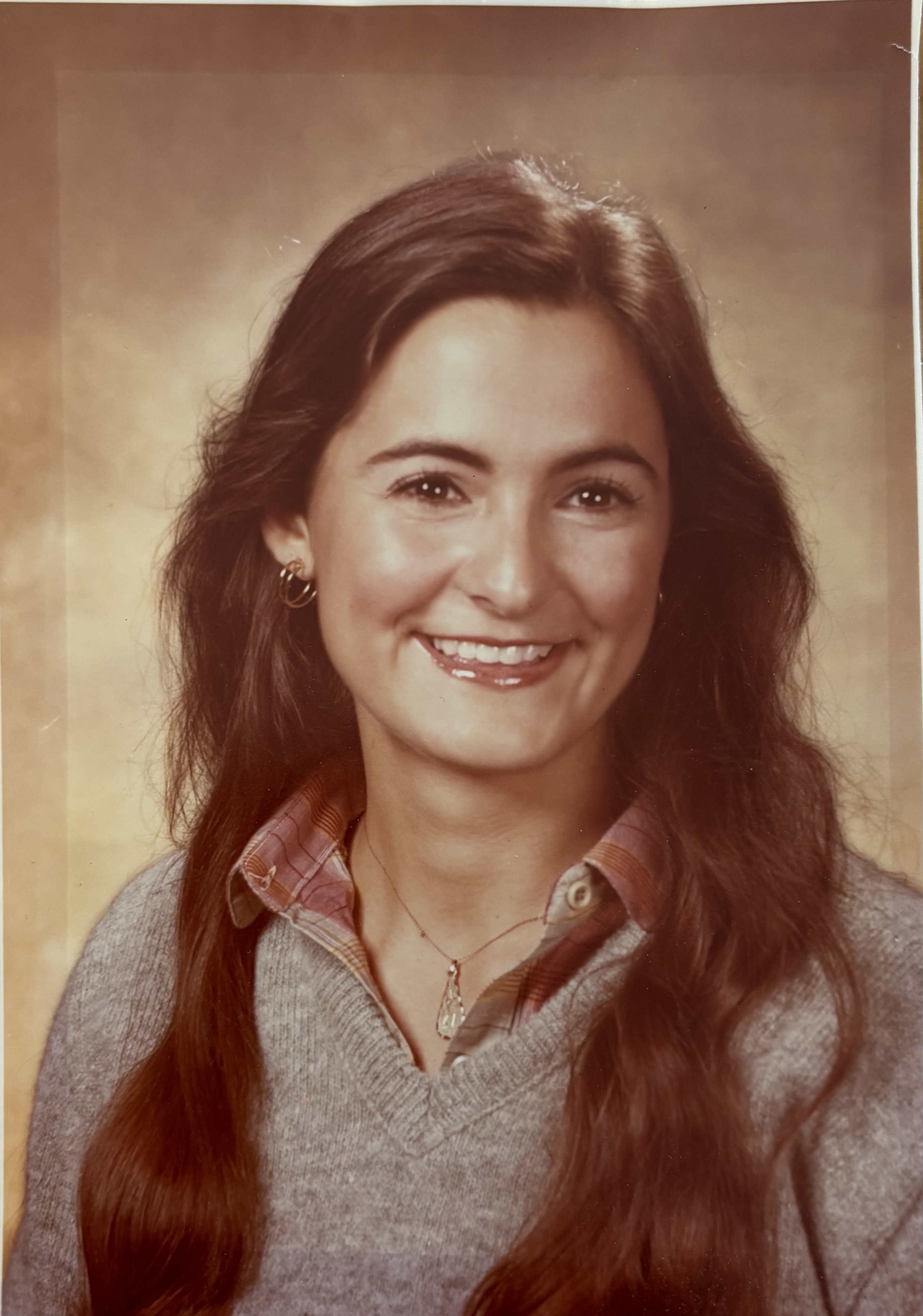 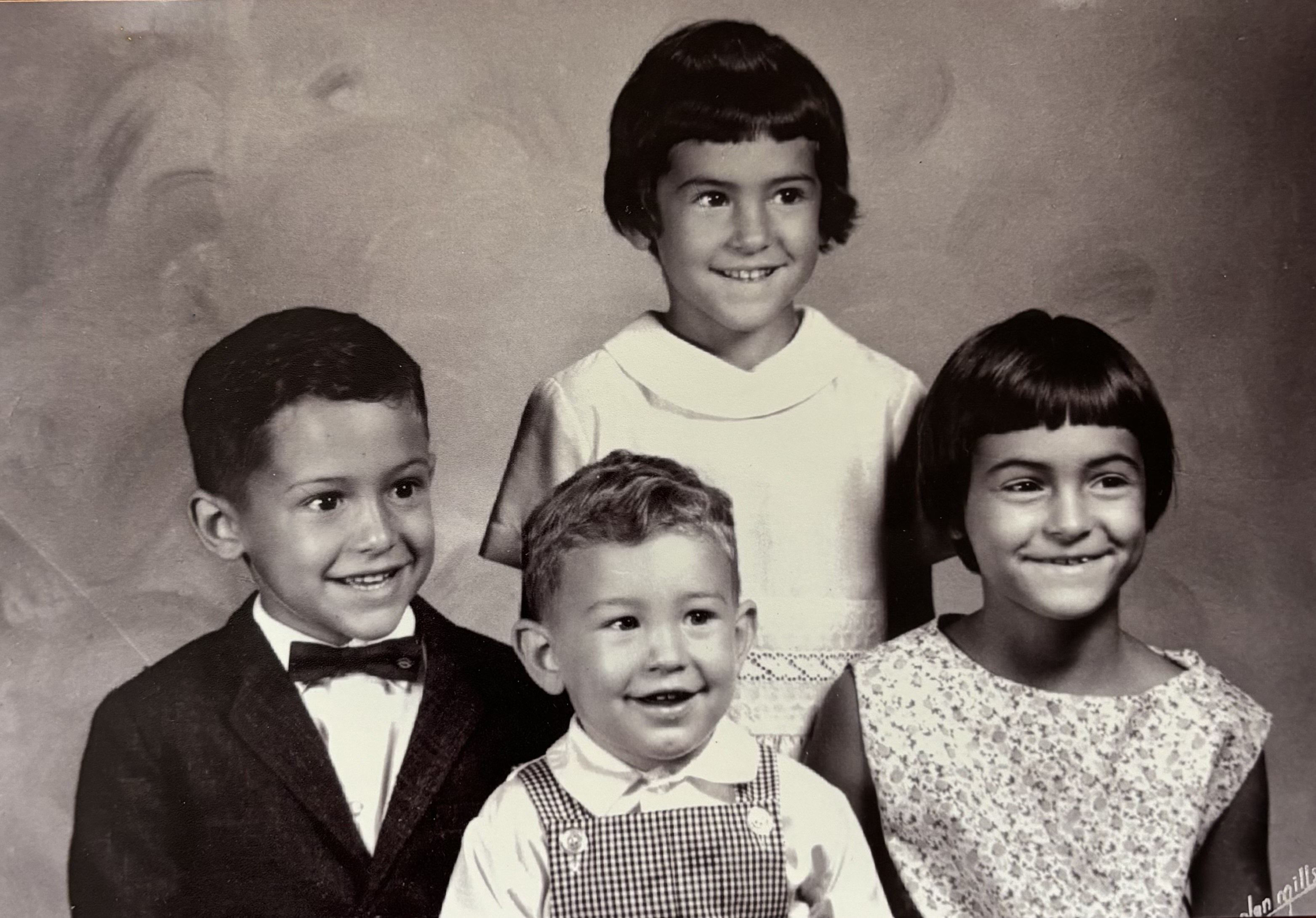 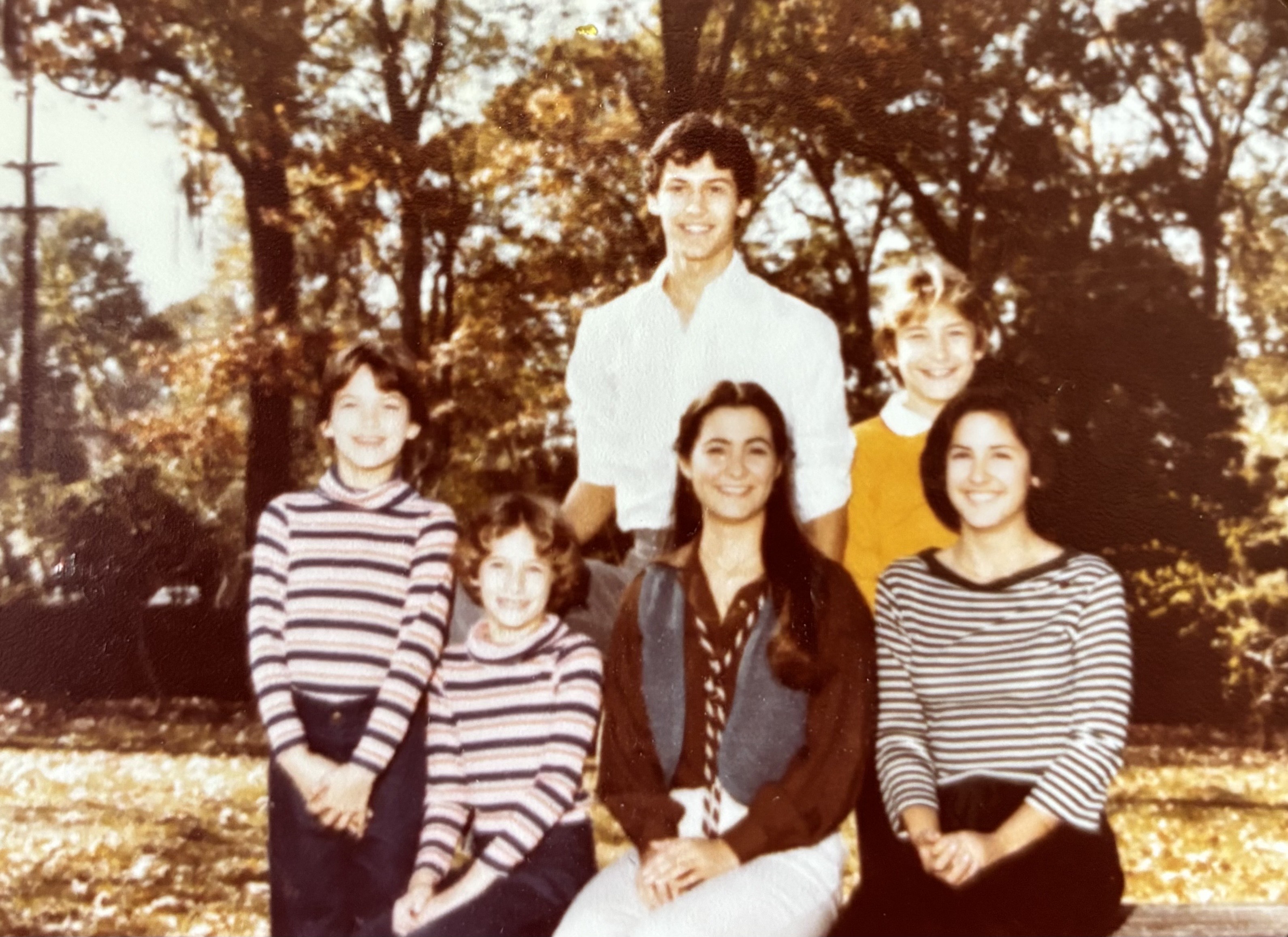 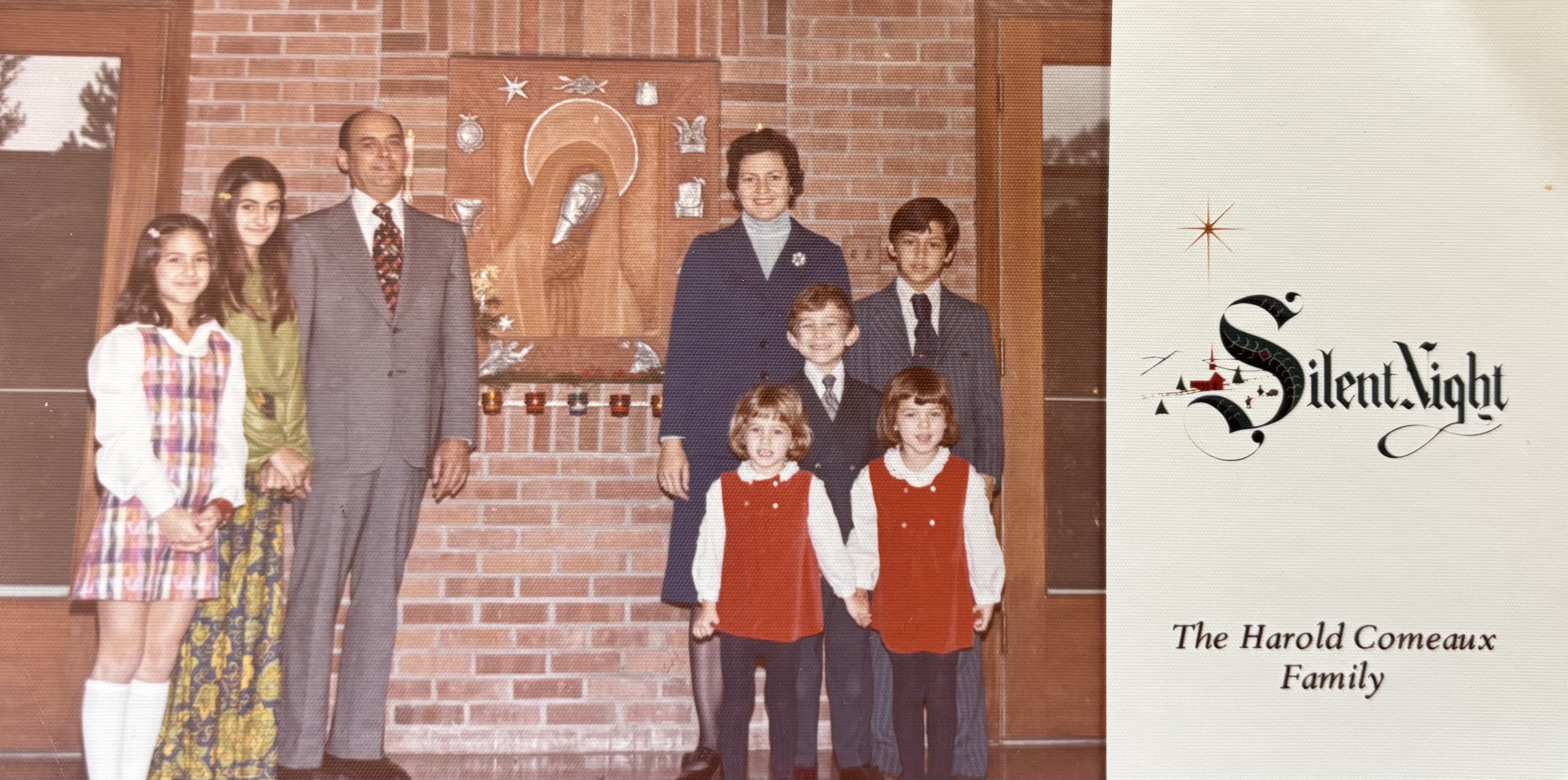 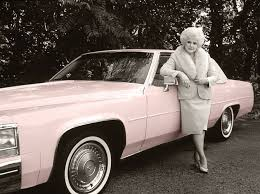 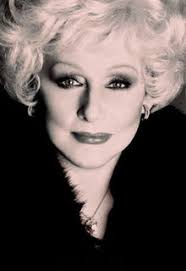 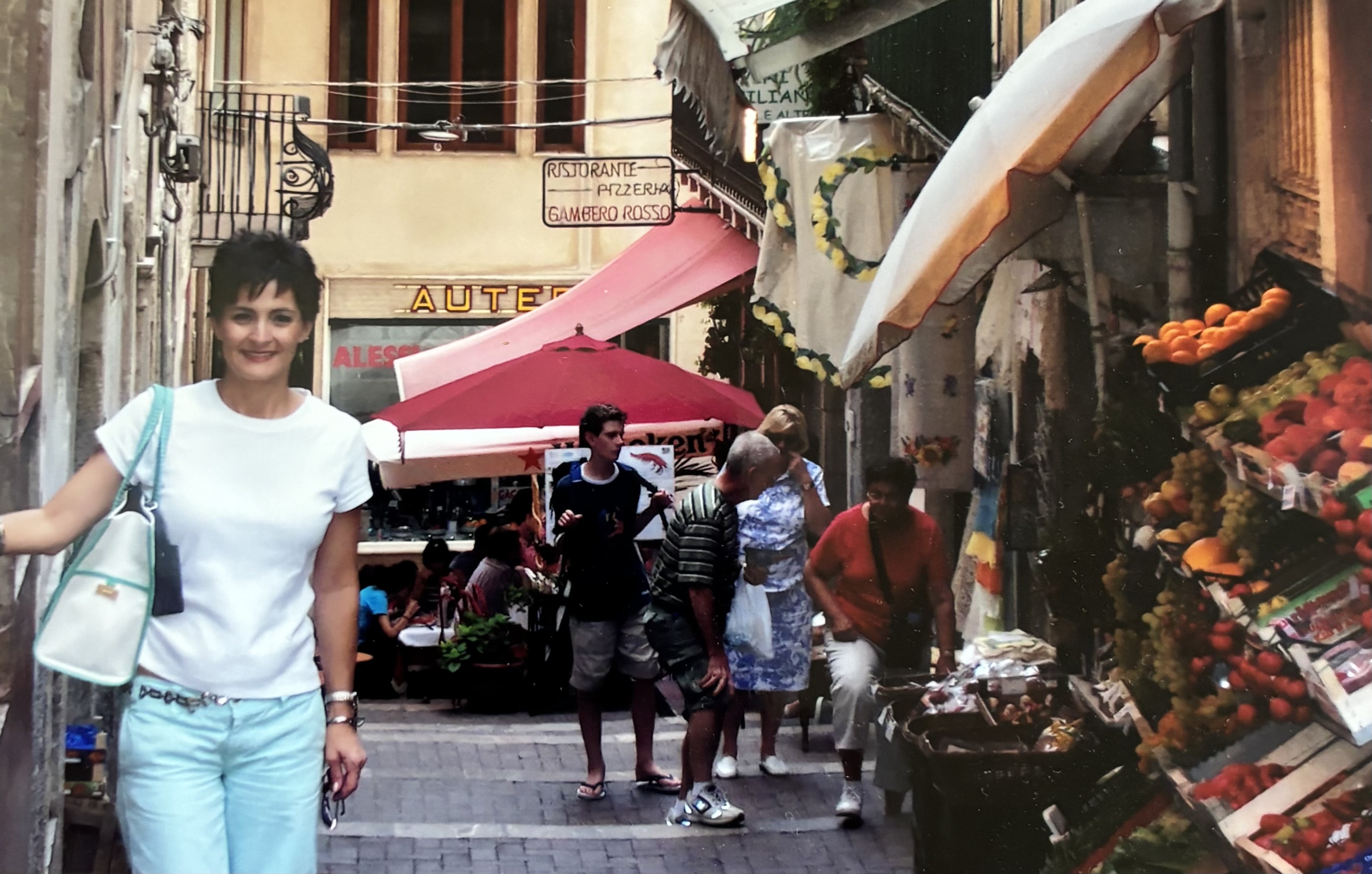 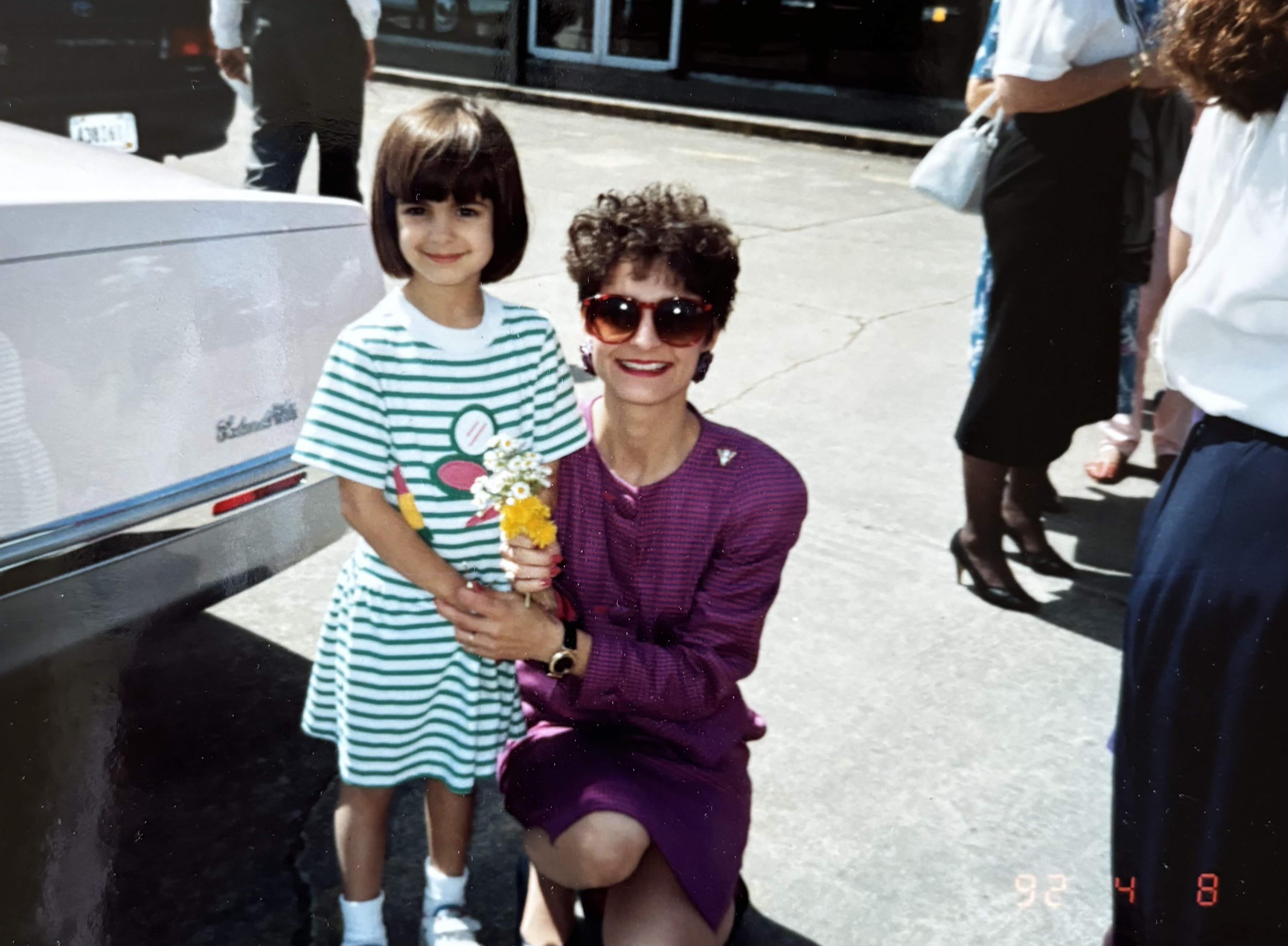 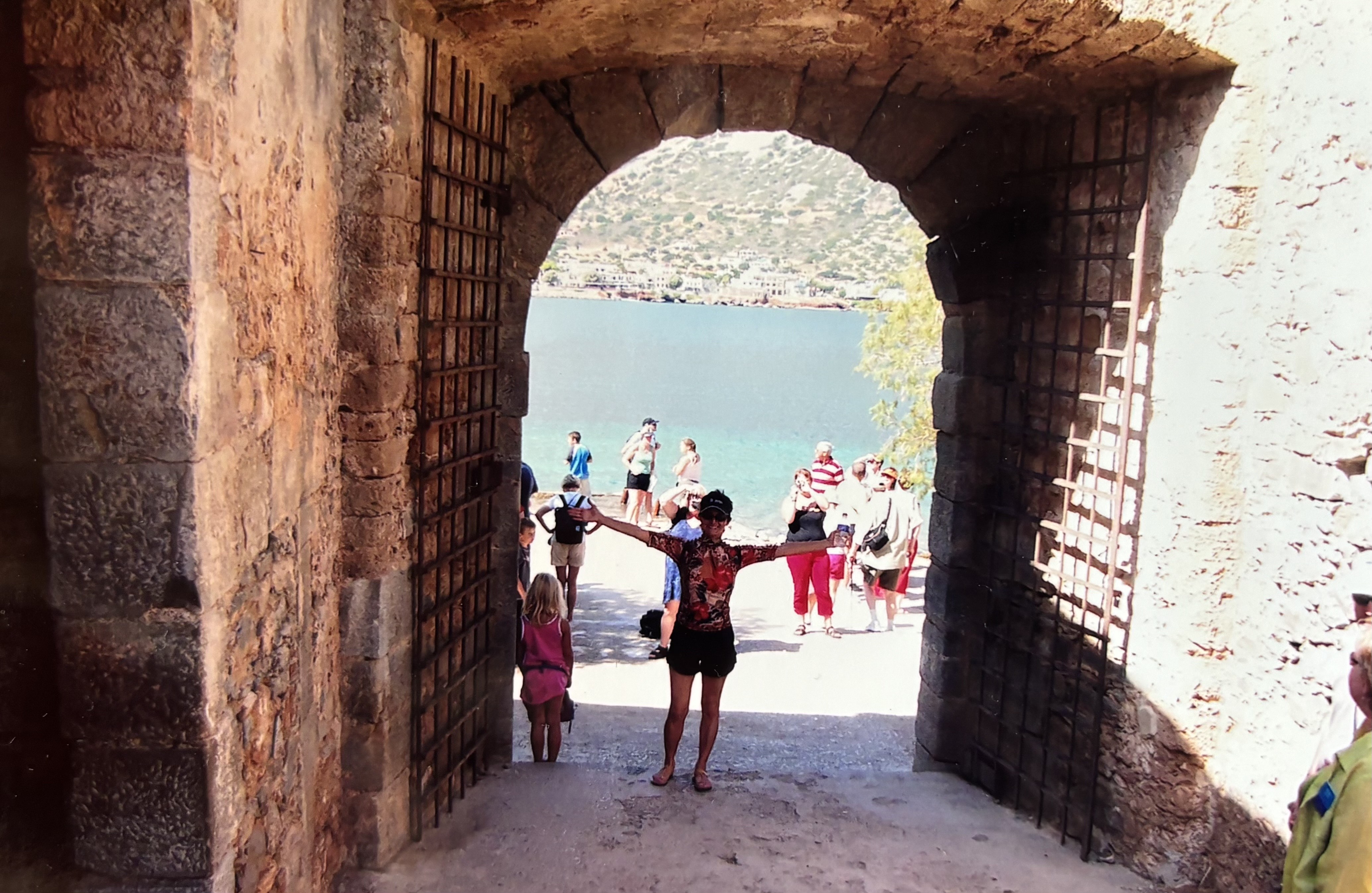 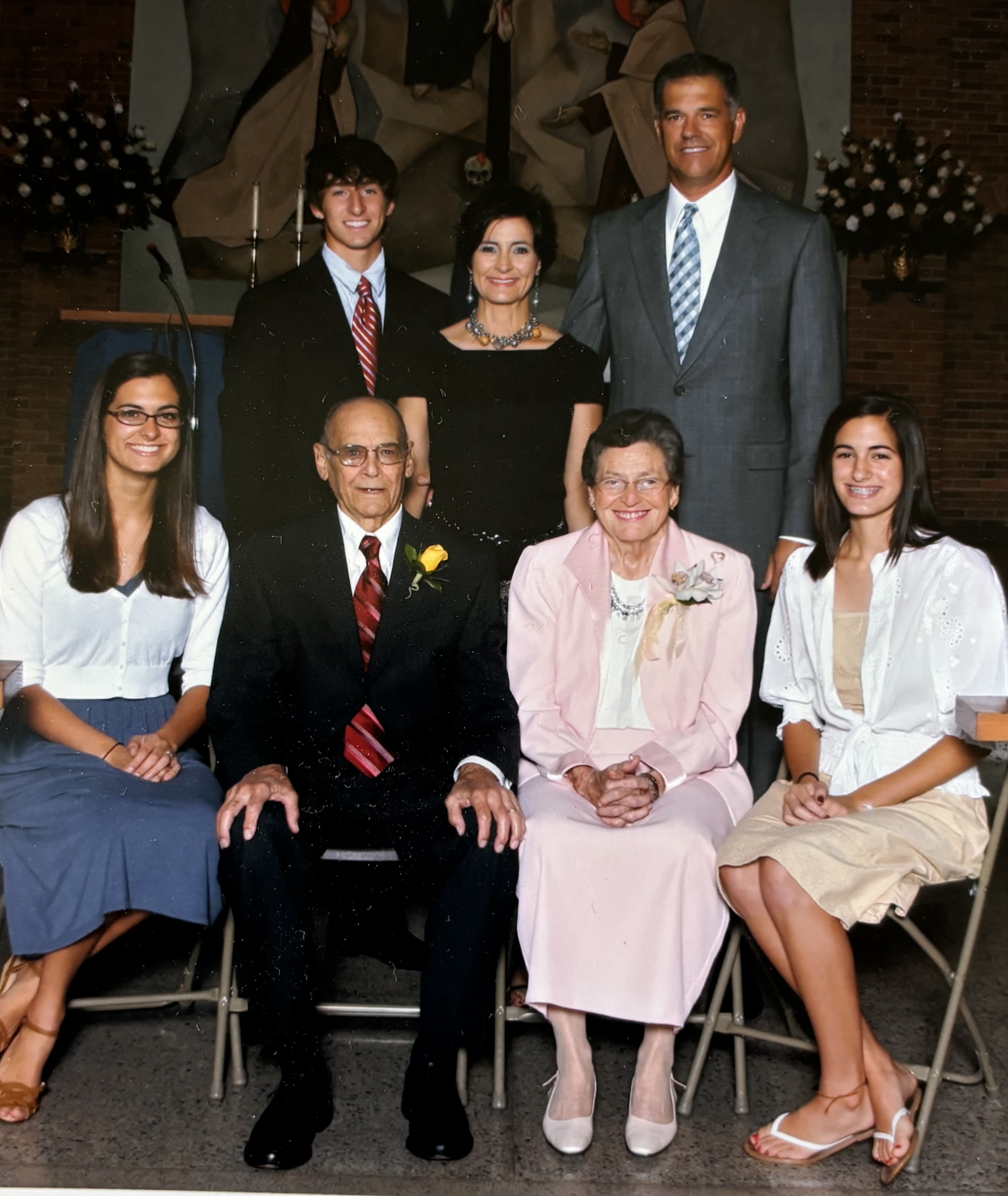 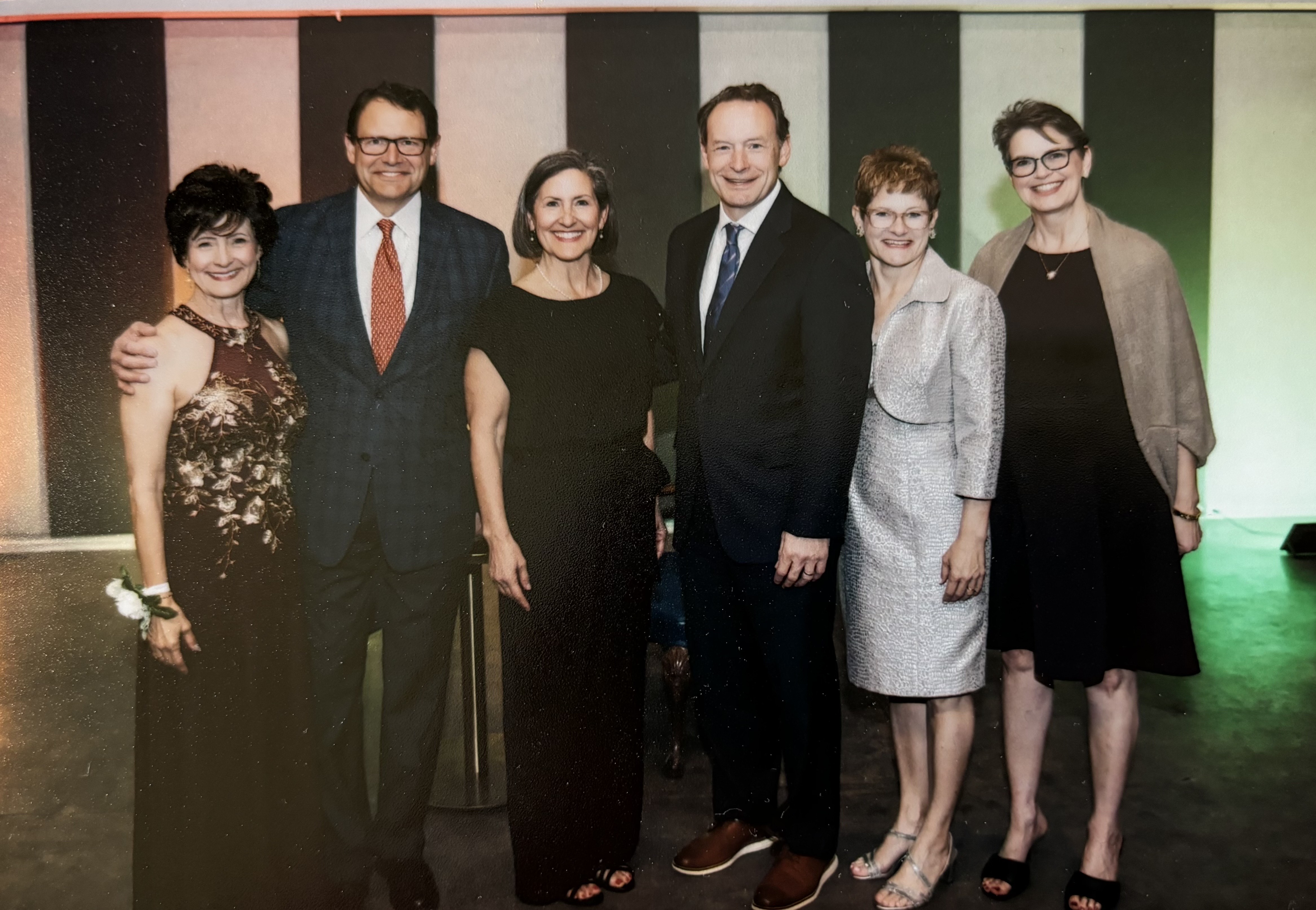 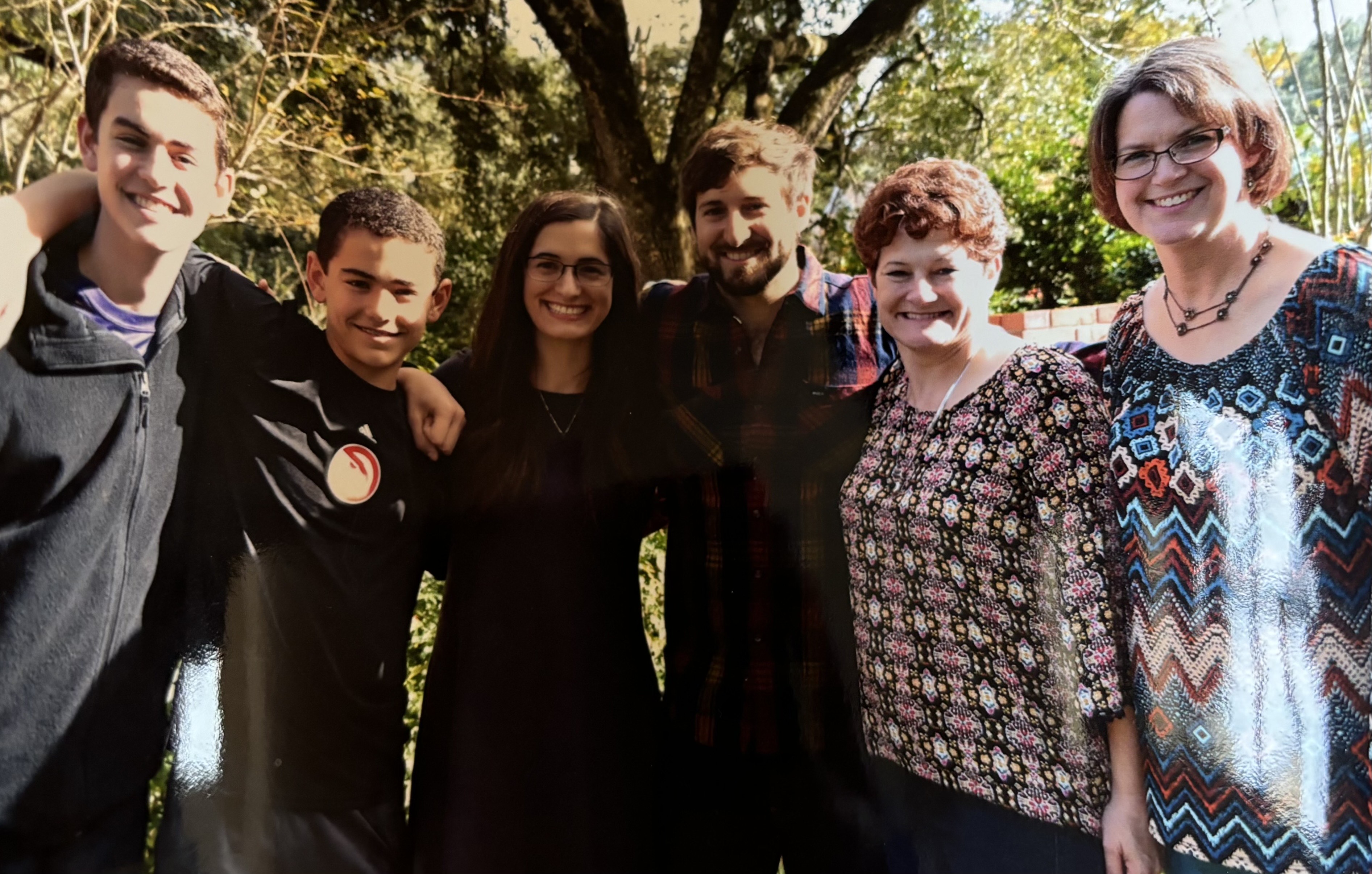 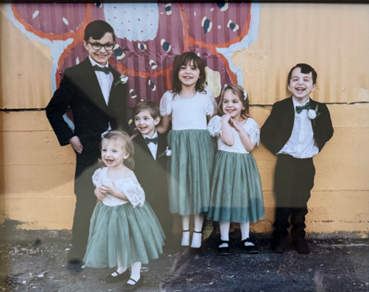 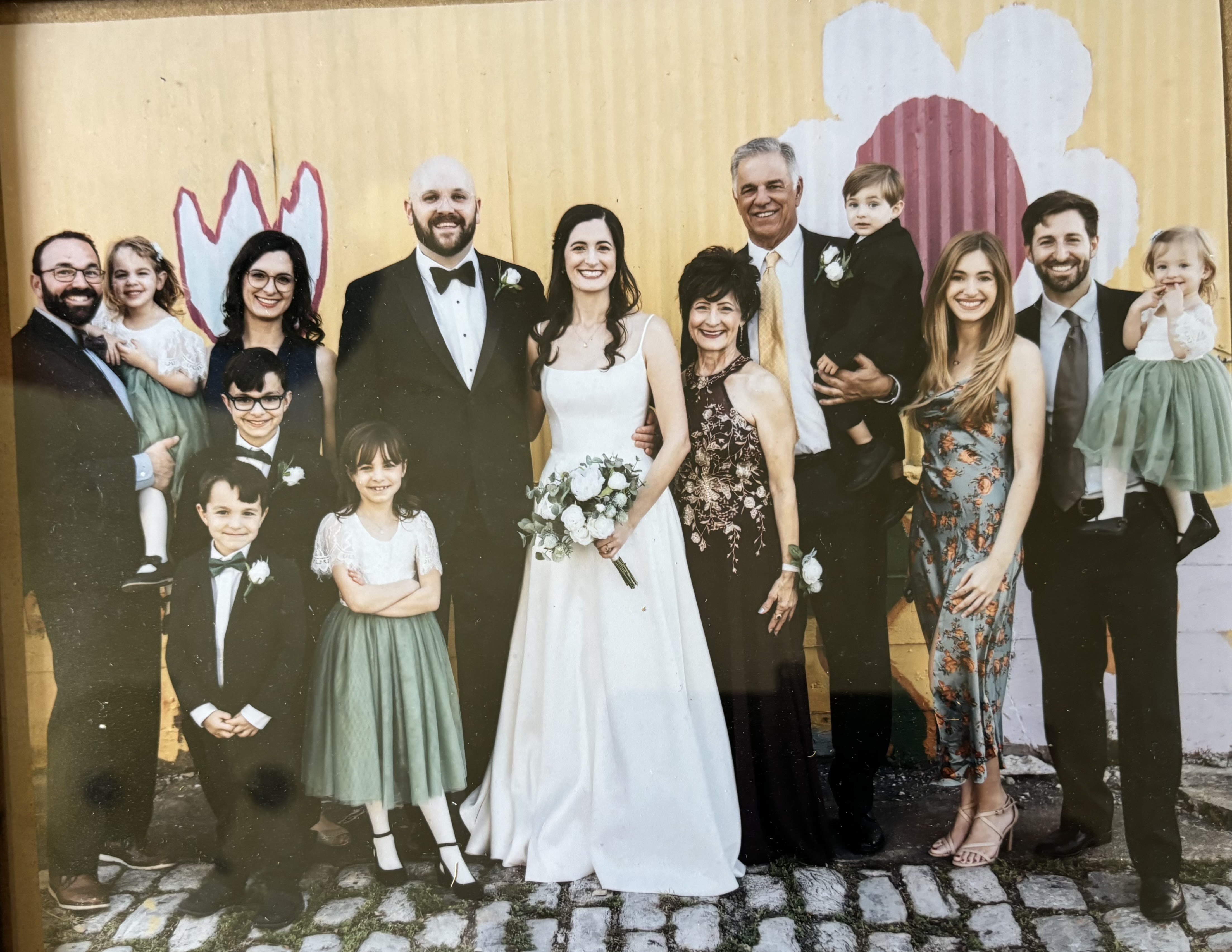 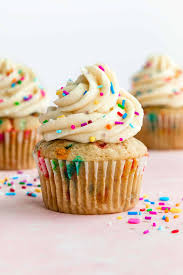 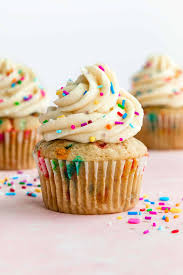 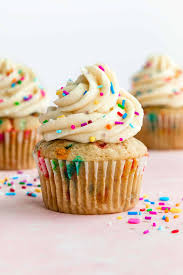 My theme for the year taken from 1 Thessalonians 5:16-17
“Rejoice always. Pray without ceasing. In all circumstances give thanks for this is the will of God for you in Christ Jesus!”
-Find God in all things
-Pray without ceasing 
-Have an attitude of gratitude
Mark Comer Ruthless Elimination of hurry
1 – Slow
2 – Simplicity
3 – Silence and Solitude
4 - Sabbath
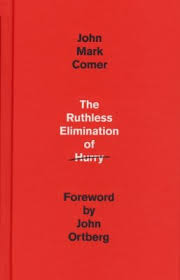 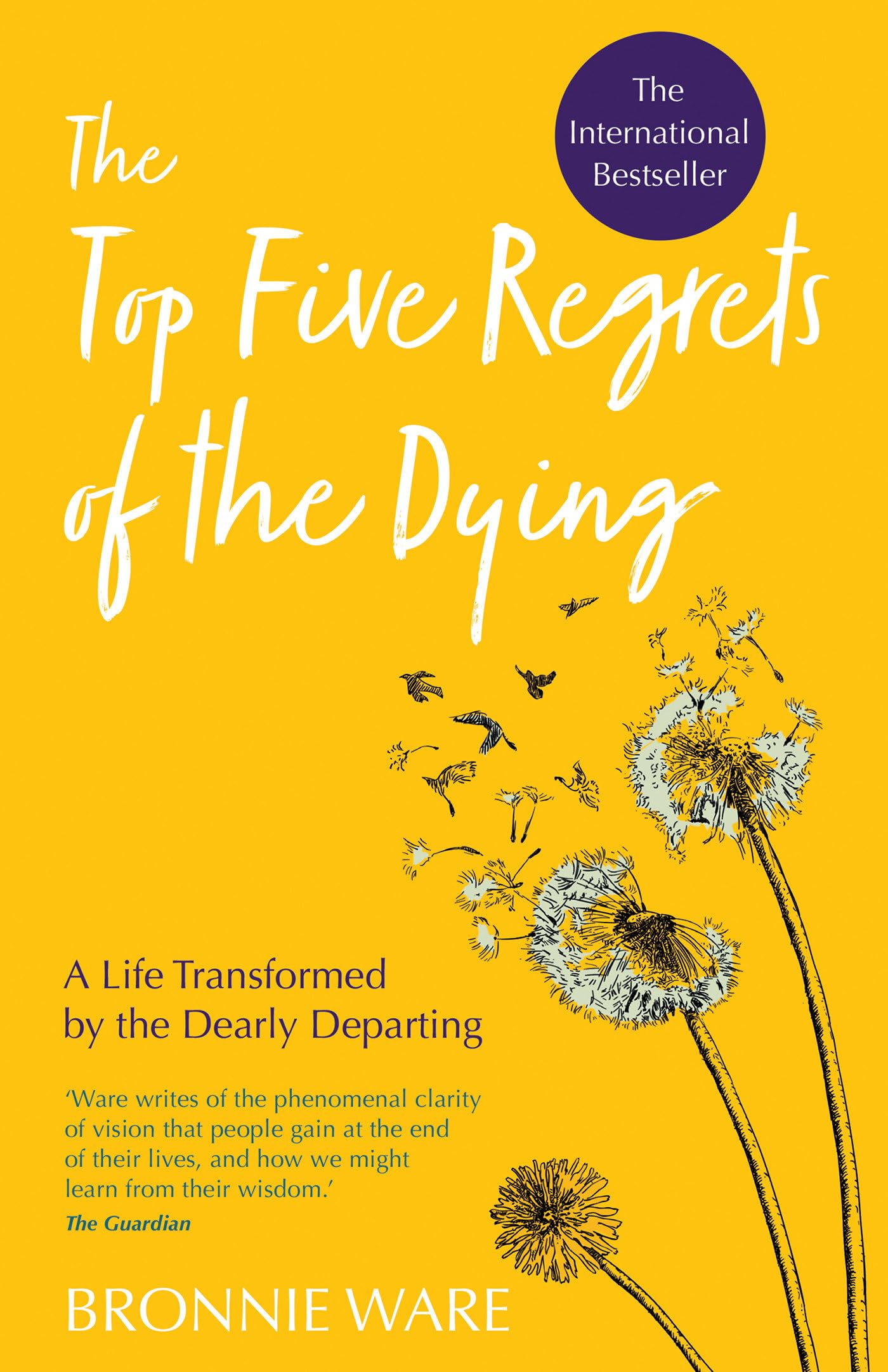 I wish I’d had the courage to live a life true to myself, not the life others expected of me
I wish I hadn’t worked so hard.
I wish I’d had the courage to express my feelings.
I wish I had stayed in touch with my friends.
I wish that I had let myself be happier.
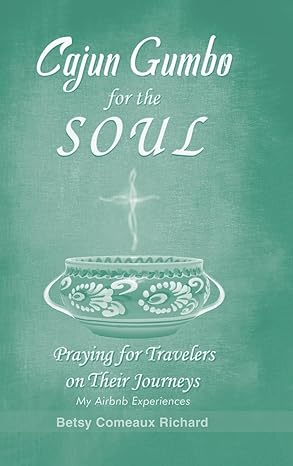 Praying for Strangers
“You are already there, just not yet.”
“When you count your blessings, you always come out ahead”
“Never Complain, Criticize or Compare” 
“The sand that irritates my life will turn me into a beautiful pearl”
Pick a practical tip to work on:
Look for God in all creatures, creation and yourself (mindfulness)
Pray for everyone and everything around you and decisions and events
Start and end each day with 3 or more things you are grateful for
Have a theme for your life, year, season, month week or day
Journal
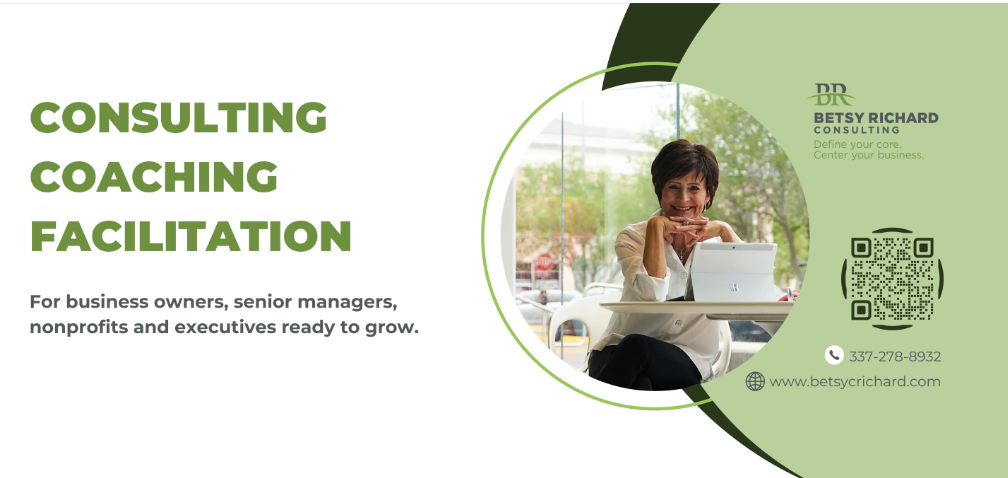 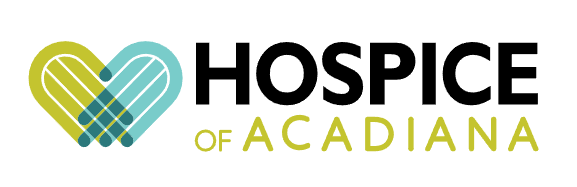 Sunnyside Up Speaker Series

March 25, 2025
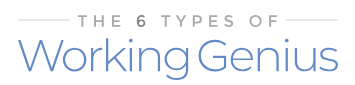 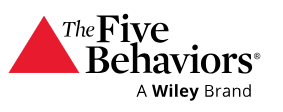 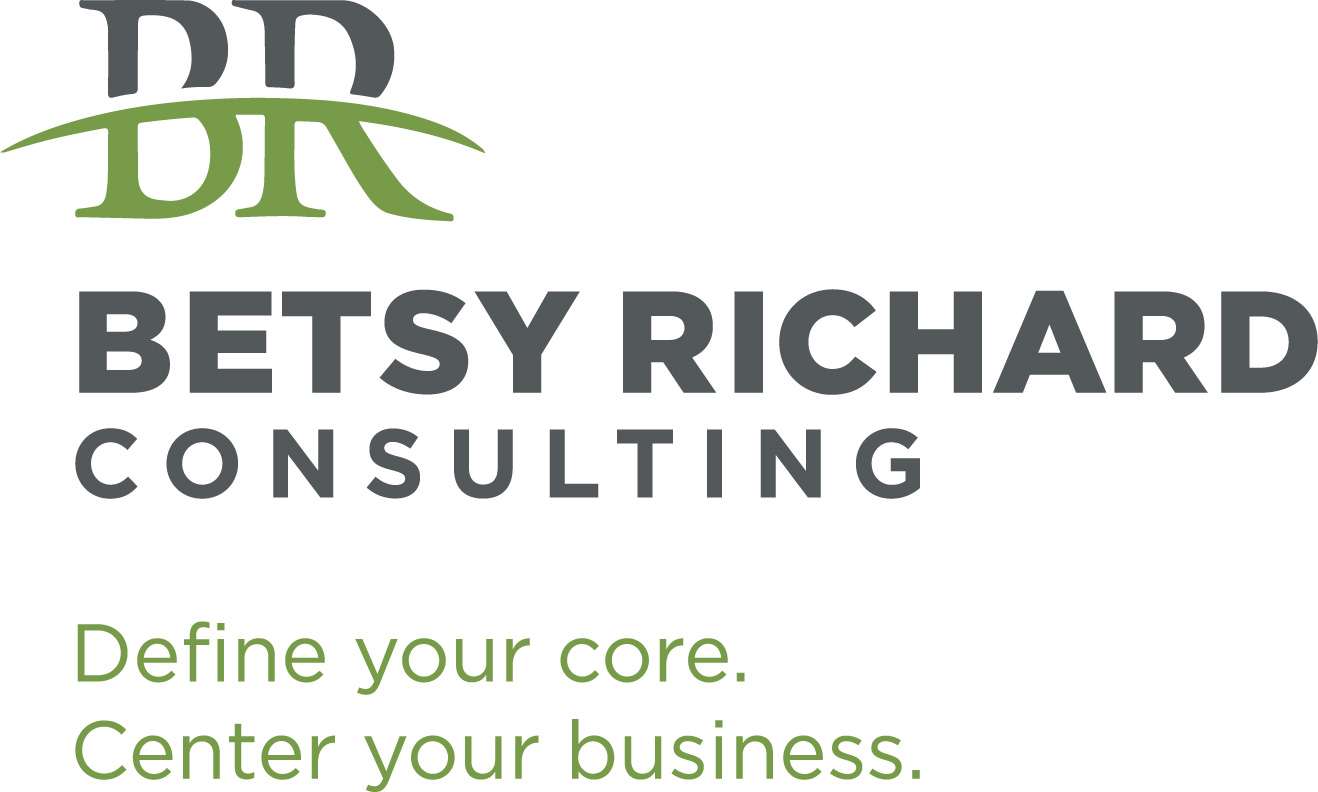 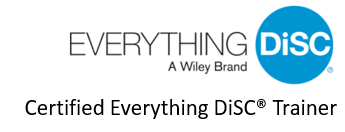 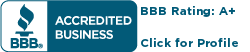